Software We Will Use:


  R
Can be downloaded from 
http://cran.r-project.org/ for Windows, Mac or Linux
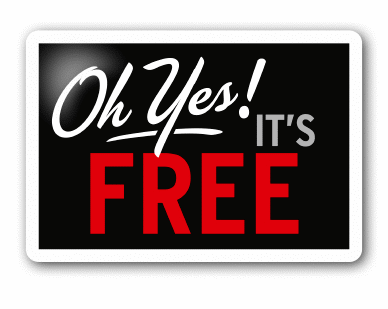 Downloading R for Windows:
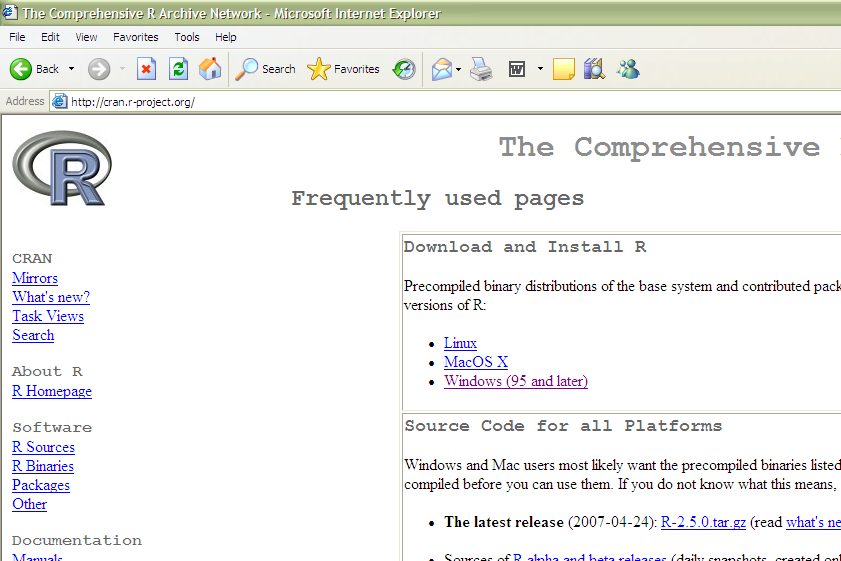 Downloading R for Windows:
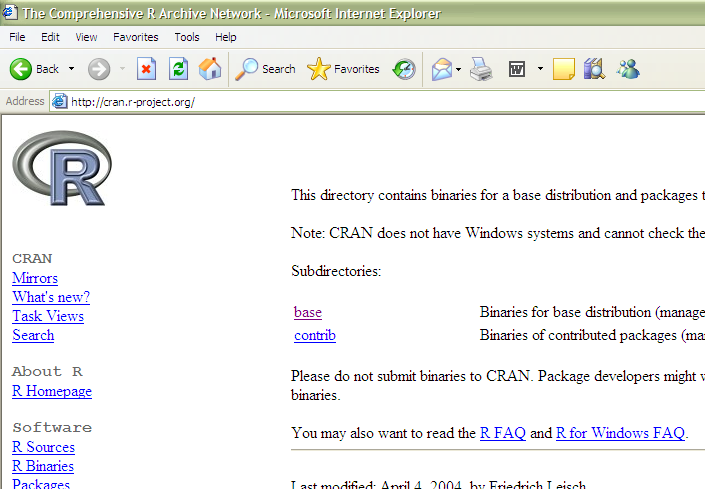 Downloading R for Windows:
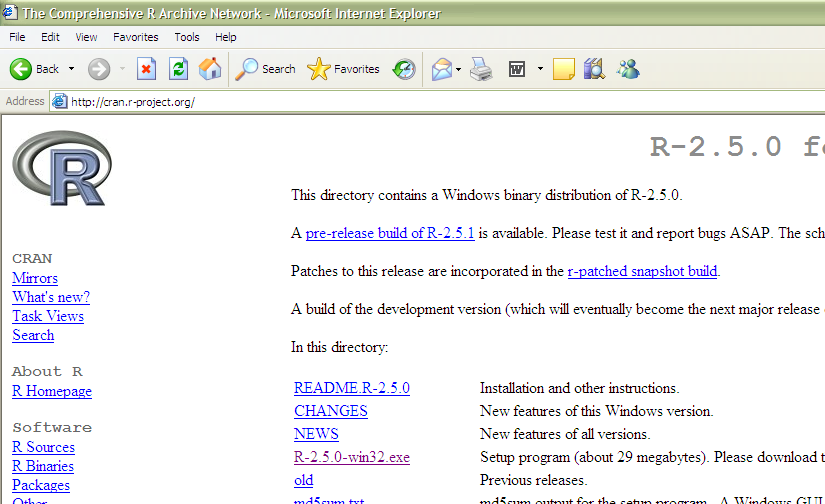 Reading Data into R

Download it from the web at
http://www2.cs.uh.edu/~ml_kdd/Complex&Diamond/Complex9.txt
http://www2.cs.uh.edu/~ceick/UDM/Features.csv
http://www2.cs.uh.edu/~ceick/UDM//exams_and_names.csv 

What is your working directory?
> getwd()
Change it to your deskop:
> setwd("C:/Users/8yetula8/Desktop")
Read it in:
> data<-read.csv(“Complex9.txt")
#now doing things with the Complex9 dataset
require('fpc')
getwd()
setwd("C:\\Users\\C. Eick\\Desktop/UDM")
a<-read.csv("Complex8.txt")
d<-data.frame(a=a[,1],b=a[,2],c=factor(a[,3]))
plot(d$a,d$b)
y<-dbscan(d[1:2], 22, 20, showplot=1)
y
http://cran.r-project.org/web/packages/fpc/fpc.pdf
May need: install.packages(“fpc”)
Reading Data into R


data<-read.csv("Features.csv")
Look at the first 5 rows:
>data[1:3,]

               
Look at the first column:
data[,1]

Look at the second and column:

data[,2:3]
Types of Data in R 

R often distinguishes between qualitative (categorical) attributes and quantitative (numeric) 

In R,

qualitative (categorical) = “factor”

quantitative (numeric) = “numeric”
Types of Data in R 
For example, the state in the third column of features.csv is a factor

> data[1:10,3]
 [1] 0 0 0 0 0 0 0 0 0 0
Levels: 0 1 2 3 4 5 6 7 8
> is.factor(data[,3])
[1] TRUE
> data[,3]+10
[1] NA NA NA NA NA NA NA NA …
Warning message:
+ not meaningful for factors …
Types of Data in R
 
The fourth column seems like some version of the zip code.  It should be a factor (categorical) not numeric, but R doesn’t know this.

> is.factor(data[,2])
[1] FALSE

Use as.factor to tell R that an attribute should be categorical

> as.factor(data[1:10,2])
  [1] 306.174 307.565 307.74  308.157 309.592 309.613 312.594 315.093 316.174
[10] 316.908
10 Levels: 306.174 307.565 307.74 308.157 309.592 309.613 312.594 ... 316.908
Working with Data in R

Creating Data:

> aa<-c(1,10,12)

> aa
[1]  1 10 12

Some simple operations:

> aa+10
[1] 11 20 22

> length(aa)
[1] 3
Working with Data in R

Creating More Data:

> bb<-c(2,6,79)

> my_data_set<-data.frame(attributeA=aa,attributeB=bb)

> my_data_set
  attributeA attributeB
1          1          2
2         10          6
3         12         79
Working with Data in R

Indexing Data:

> my_data_set[,1]
[1]  1 10 12

> my_data_set[1,]
  attributeA attributeB
1          1          2

> my_data_set[3,2]
[1] 79

> my_data_set[1:2,]
  attributeA attributeB
1          1          2
2         10          6
Working with Data in R

Indexing Data:

> my_data_set[c(1,3),]
  attributeA attributeB
1          1          2
3         12         79


Arithmetic:

> aa/bb
[1] 0.5000000 1.6666667 0.1518987
Working with Data in R

Summary Statistics:

> mean(my_data_set[,1])
[1] 7.666667
 
 
> median(my_data_set[,1])
[1] 10


> sqrt(var(my_data_set[,1]))
[1] 5.859465
Working with Data in R

Writing Data:

> setwd("C:/…")

> write.csv(my_data_set,"my_data_set_file.csv")

  
Help!:

> ?write.csv
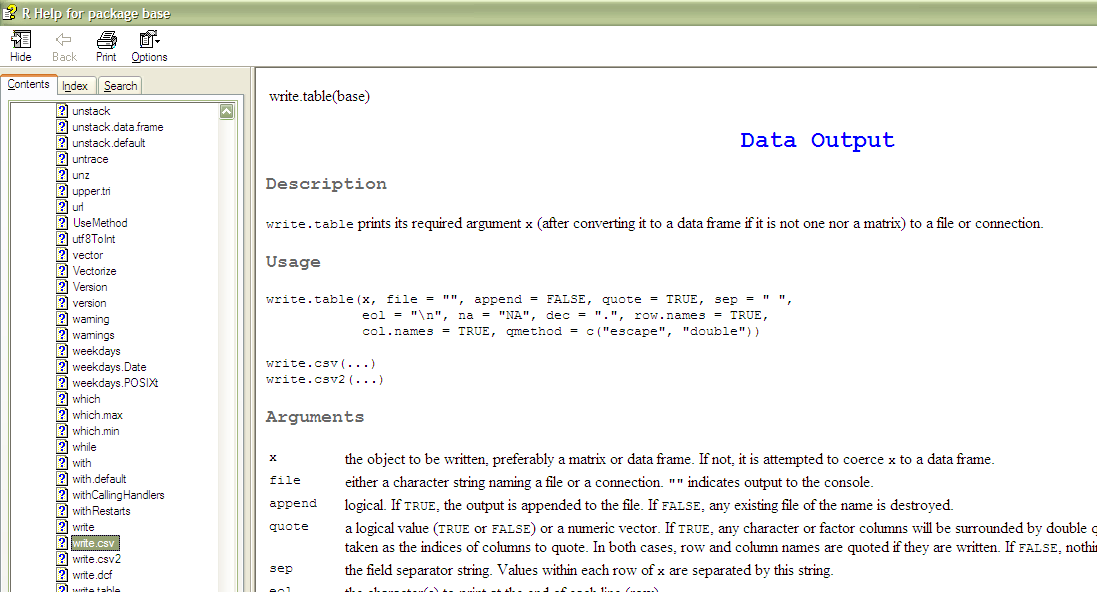 *
Sampling

Sampling involves using only a random subset of the data for analysis

Statisticians are interested in sampling because they often can not get all the data from a population of interest  

Data miners are interested in sampling because sometimes using all the data they have is too slow and unnecessary
Sampling

The key principle for effective sampling is the following: 

using a sample will work almost as well as using the entire data sets, if the sample is representative
a sample is representative if it has approximately the same property (of interest) as the original set of data
Sampling
The simple random sample is the most common and basic type of sample

In a simple random sample every item has the same probability of inclusion and every sample of the fixed size has the same probability of selection

It is the standard “names out of a hat”

It can be with replacement (=items can be chosen more than once) or without replacement (=items can be chosen only once)

More complex schemes exist (examples: stratified sampling, cluster sampling)
Sampling in R:
The function sample() is useful. 
http://stat.ethz.ch/R-manual/R-patched/library/base/html/sample.html
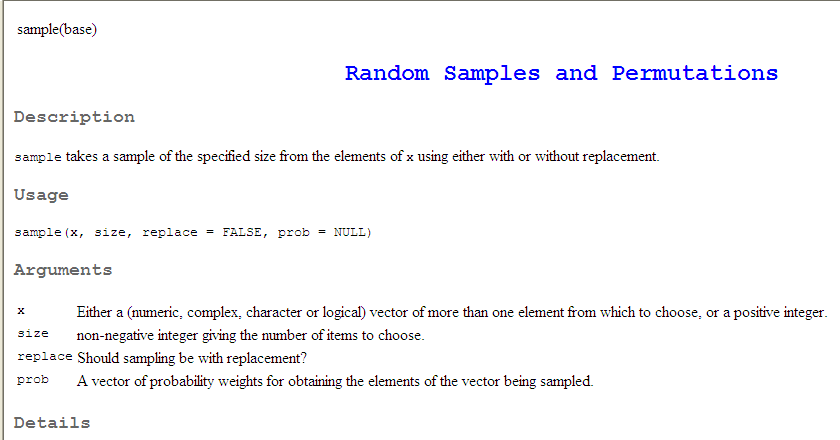 In class exercise #3:

Explain how to use R to draw a sample of 10 observations with replacement from the first quantitative attribute in the data set 
http://www2.cs.uh.edu/~ceick/UDM/Features.csv
>x<-1:10
…
> sample(x,4)
[1] 1 9 2 3
> sample(x,4)
[1] 5 6 9 4
> sample(x,4,prob=[1:10])
[1]  6  4  9 10
> sample(x,4,prob=1:10)
[1] 2 9 7 6
> sample(x,4,prob=1:10)
[1]  9 10  7  6
> sample(x, 4, replace=TRUE,prob=1:10)
[1] 9 8 9 5
> sample(x, 4, replace=TRUE,prob=1:10)
[1]  8  9 10  8
Sampling

Light is a continuous signal
  -- we perceive it by sampling at various points in space














Human retina
  -- Poisson-disc distribution to avoid occlusion, maintaining a minimum distance between photoreceptors
Photo: retinalmicroscopy.com
skip
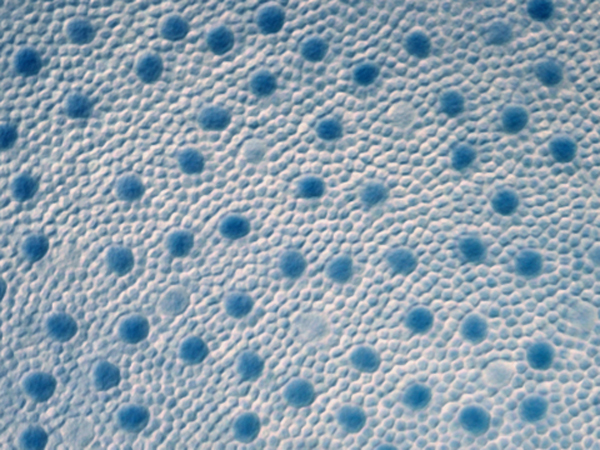 http://bost.ocks.org/mike/algorithms/
Creating Samples Using Statistical Distributions
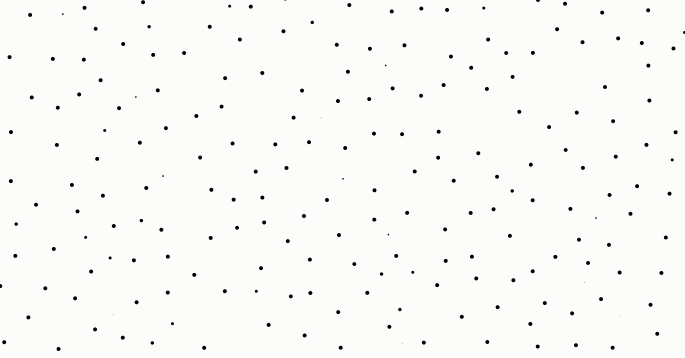 http://stat.ethz.ch/R-manual/R-patched/library/stats/html/Normal.html
> rnorm(5)
[1] -0.5799835  1.2574456  0.1624869 -0.2344024  0.5068000
> rnorm(5, mean=-2, sd=0.5)
[1] -1.6601134 -1.9418365 -1.8857518 -0.9762908 -1.8755199
http://en.wikipedia.org/wiki/Normal_distribution
The Histogram

Histogram (Page 111):

“A plot that displays the distribution of values for attributes by dividing the possible values into bins and showing the number of objects that fall into each bin.”

Page 112 – “A Relative frequency histogram replaces the count by the relative frequency”.  These are useful for comparing multiple groups of different sizes. 

The corresponding table is often called the frequency distribution (or relative frequency distribution). 

The function “hist” or ‘histogram’ in R is useful.
In class exercise #6:

Make a frequency histogram in R for the exam scores using bins of width 10 beginning at 120 and ending at 200. 
Using the first exam in the file 
http://www2.cs.uh.edu/~ceick/UDM//exams_and_names.csv 

Use hist for this task 
Density histogram use: hist(…, freq=FALSE)
Relative frequency histograms use: 
      library(lattice)
       histogram(…)
)
http://stat.ethz.ch/R-manual/R-devel/library/base/html/seq.html 
http://msenux.redwoods.edu/math/R/hist.php
In class exercise #6:

Make a frequency histogram in R for the exam1 scores using bins of width 10 beginning at 120 and ending at 200. 

Answer:

exam<-read.csv("exams_and_names.csv")

hist(exam [,2],breaks=seq(120,200,by=10),
    col="red",
    xlab="Exam Scores", ylab="Frequency",
    main="Exam Score Histogram")

hist(exam[,3],breaks=seq(100,220,by=20),
    col="red",
    xlab="Exam Scores", ylab="Frequency",
    main="Exam Score Histogram")
https://stat.ethz.ch/R-manual/R-devel/library/graphics/html/hist.html
In class exercise #6:
Make a frequency histogram in R for the exam scores using bins of width 10 beginning at 120 and ending at 200. 

Answer:
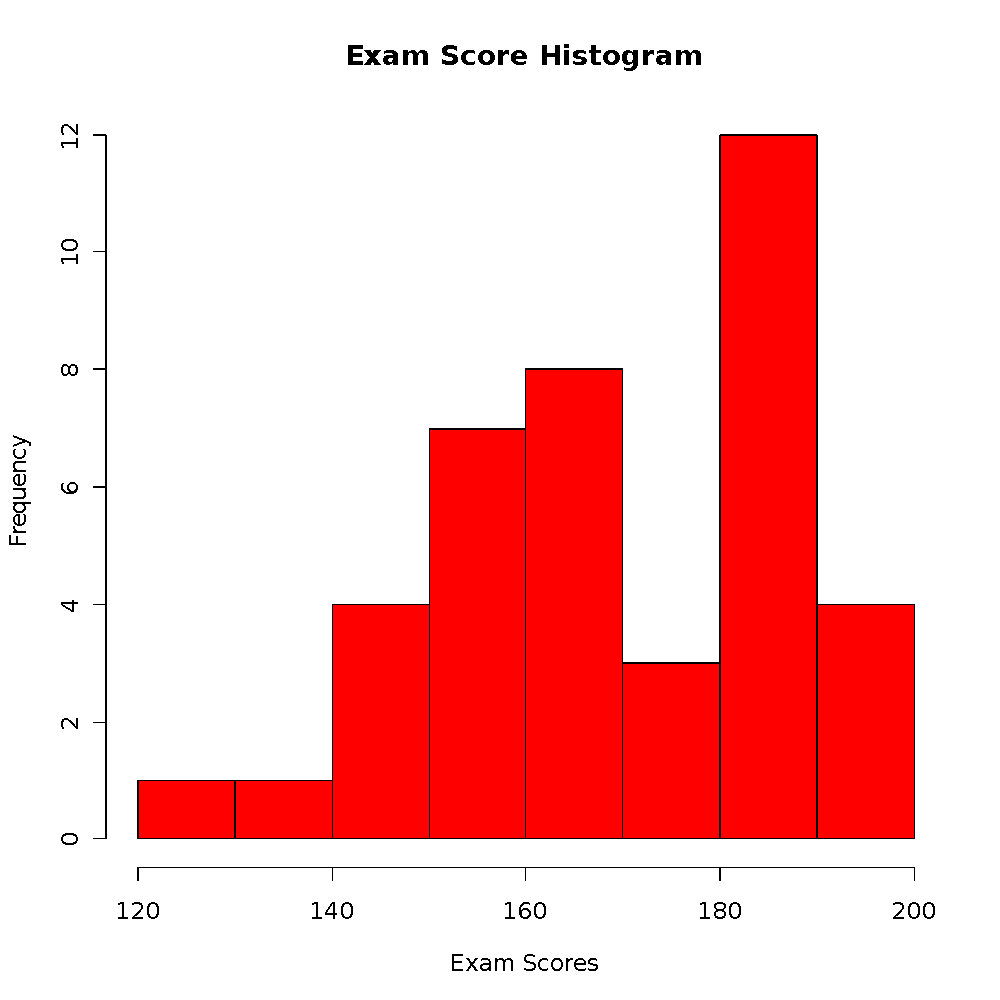 The Empirical Cumulative Distribution Function (Page 115)

“A cumulative distribution function (CDF) shows the probability that a point is less than a value.”

“For each observed value, an empirical cumulative distribution function (ECDF) shows the fraction of points that are less than this value.” (Page 116)

A plot of the ECDF is sometimes called an ogive. 

The function “ecdf” in R is useful.  The plotting features are poorly documented in the help(ecdf) but many examples are given.
In class exercise #7:

Make a plot of the ECDF for the exam scores using the function “ecdf” in R.
In class exercise #7:

Make a plot of the ECDF for the exam scores using the function “ecdf” in R. 

Answer:

> plot(ecdf(exam_scores[,1]),
  verticals= TRUE,
  do.p = FALSE, 
  main ="ECDF for Exam Scores",
  xlab="Exam Scores",
  ylab="Cumulative Percent")
In class exercise #7:
Make a plot of the ECDF for the exam scores using the function “ecdf” in R. 

Answer:
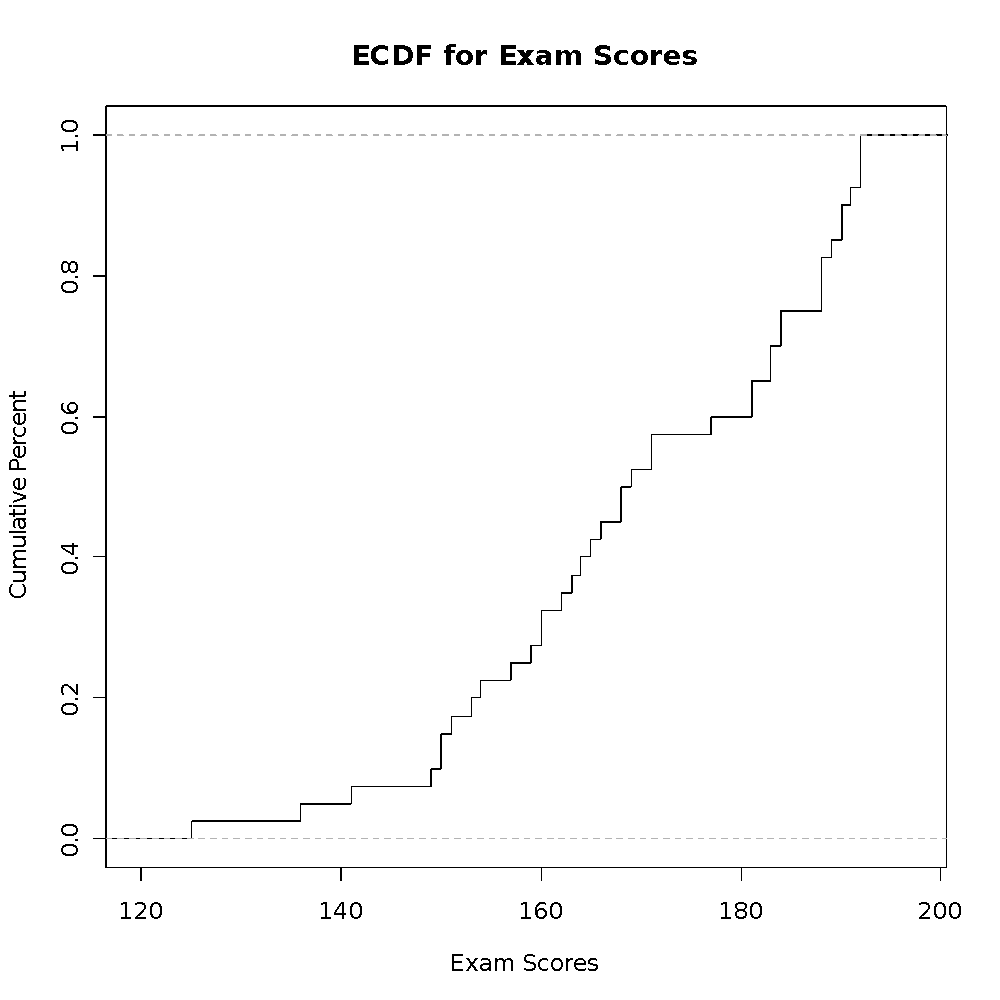 Comparing Multiple Distributions
If there is a second exam also scored out of 200 points,  how will I compare the distribution of these scores to the previous exam scores?
	187	143	180	100	180
	159	162	146	159     173
	151	165	184	170     176
	163	185	175	171     163
	170	102	184	181	145	
	154	110     165	140	153	
	182	154     150	152	185	
	140	132

Note, this data is at
Comparing Multiple Distributions

Histograms can be used, but only if they are relative frequency histograms.

Plots of the ECDF are often even more useful, since they can compare all the percentiles simultaneously.  These can also use different color/type lines for each group with a legend.
In class exercise #9:

Plot the ECDF for both the first and second exams on the same graph.  Provide a legend.
In class exercise #9:
Plot the ECDF for both the first and second exams on the same graph.  Provide a legend.

Answer:
> plot(ecdf(exam_scores[,1]),
  verticals= TRUE,do.p = FALSE, 
  main ="ECDF for Exam Scores",
  xlab="Exam Scores",
  ylab="Cumulative Percent",
  xlim=c(100,200))

> lines(ecdf(more_exam_scores[,1]),
  verticals= TRUE,do.p = FALSE,
  col.h="red",col.v="red",lwd=4)

> legend(110,.6,c("Exam 1","Exam 2"),
  col=c("black","red"),lwd=c(1,4))
In class exercise #9:
Plot the ECDF for both the first and second exams on the same graph.  Provide a legend.

Answer:
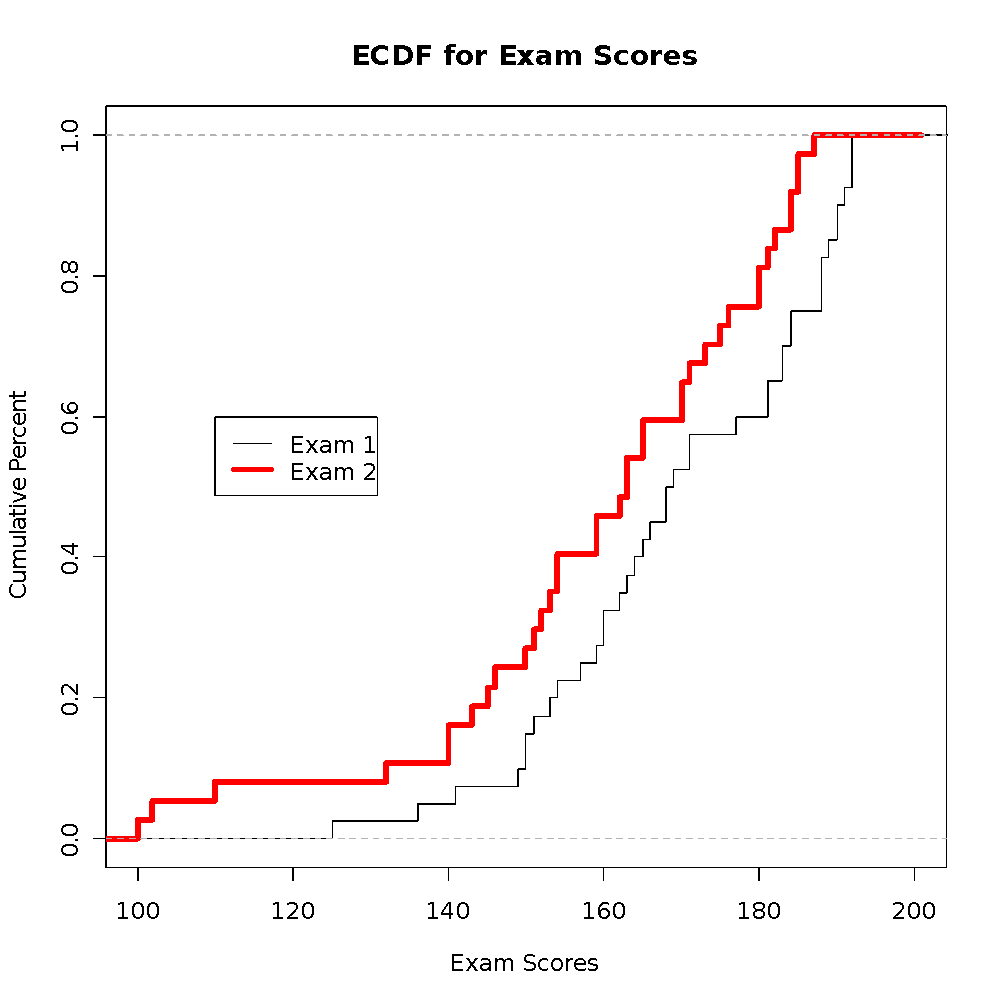 In class exercise #10:
Based on the plot of the ECDF for both the first and second exams from the previous exercise, which exam has lower scores in general?  How can you tell from the plot?
Visualizing Paired Numeric Data

The data at
http://www2.cs.uh.edu/~ceick/UDM//exams_and_names.csv 
contains the same exam scores along with an identifier of the student. 

For visualizing paired numeric data, scatter plots are extremely useful.  Use plot() in R. 


Hint:
When the data set has two or more numeric attributes, examining scatter plots of all possible pairs is often useful.  The function pairs() in R does this for you.  The book calls this a scatter plot matrix (Page 116).
In class exercise #11:
Use R to make a scatter plot of the exam scores athttp://www2.cs.uh.edu/~ceick/UDM//exams_and_names.csv 


with the first exam on the x-axis and the second exam on the y-axis.   Scale the x-axis and y-axis both from 100 to 200.   Add the diagonal line (y=x) to the plot.  What does this plot reveal?
In class exercise #11:
Use R to make a scatter plot of the exam scores at 
with the first exam on the x-axis and the second exam on the y-axis.   Scale the x-axis and y-axis both from 100 to 200.   Add the diagonal line (y=x) to the plot.  What does this plot reveal? 

Answer:

data<-read.csv("exams_and_names.csv") 

plot(data$Exam.1,data$Exam.2,
xlim=c(100,200),ylim=c(100,200),pch=19,
main="Exam Scores",xlab="Exam 1",ylab="Exam 2")

abline(c(0,1))
In class exercise #11:
Use R to make a scatter plot of the exam scores at
http://www2.cs.uh.edu/~ceick/UDM//exams_and_names.csv 
with the first exam on the x-axis and the second exam on the y-axis.   Scale the x-axis and y-axis both from 100 to 200.   Add the diagonal line (y=x) to the plot.  What does this plot reveal? 

Answer:
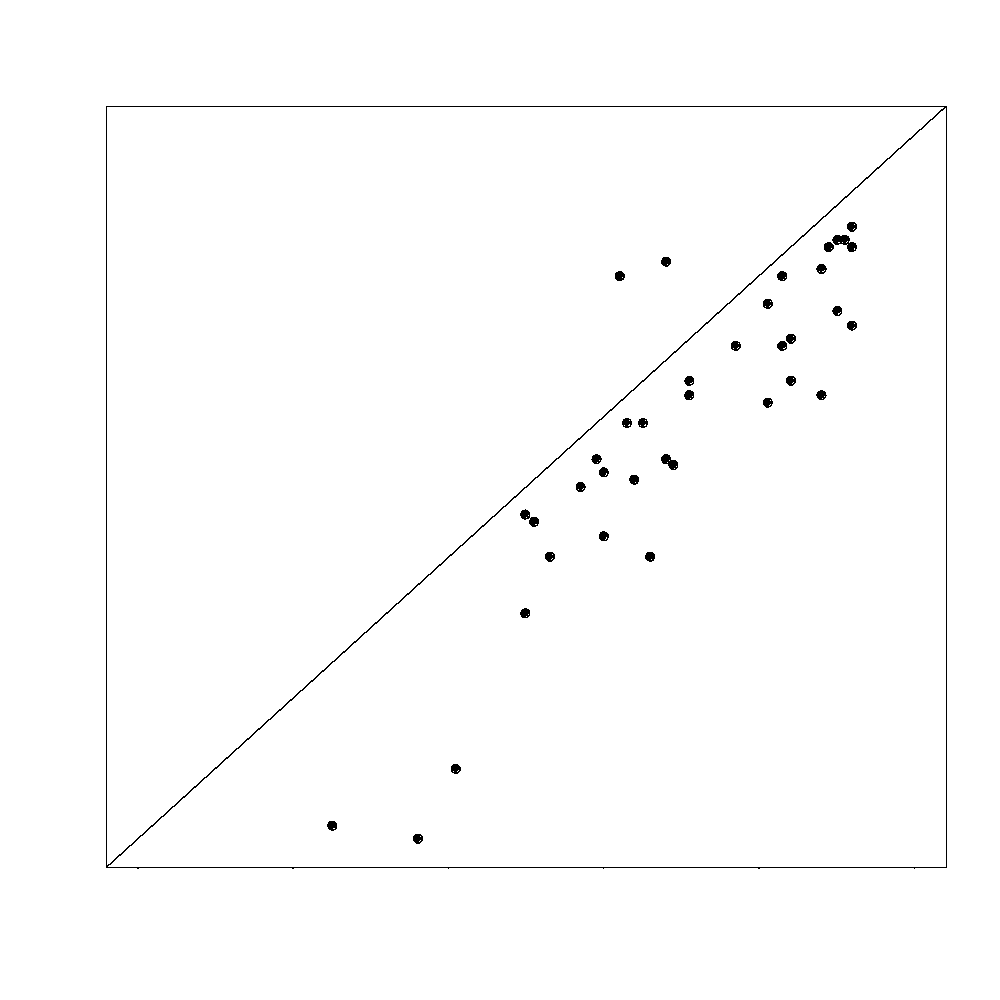 Useful  Code:
http://stats.stackexchange.com/questions/30788/whats-a-good-way-to-use-r-to-make-a-scatterplot-that-separates-the-data-by-trea
Labeling Points on a Scatter Plot

 The R commands text() and identify() are useful for labeling points on the scatter plot.
In class exercise #12:
Use the text() command in R to label the points for the students who scored lower than 150 on the first exam.  Use the identify command to label the points for the two students who did better on the second exam than the first exam.  Use the first column in the data set for the labels.
In class exercise #12:
Use the text() command in R to label the points for the students who scored lower than 150 on the first exam.  Use the identify command to label the points for the two students who did better on the second exam than the first exam.  Use the first column in the data set for the labels.

Answer:

text(data$Exam.1[data$Exam.1<150],
     data$Exam.2[data$Exam.1<150],
labels=data$Student[data$Exam.1<150],adj=1)


identify(data$Exam.1,data$Exam.2,
   labels=data$Student)
In class exercise #12:
Use the text() command in R to label the points for the students who scored lower than 150 on the first exam.  Use the identify command to label the points for the two students who did better on the second exam than the first exam.  Use the first column in the data set for the labels.
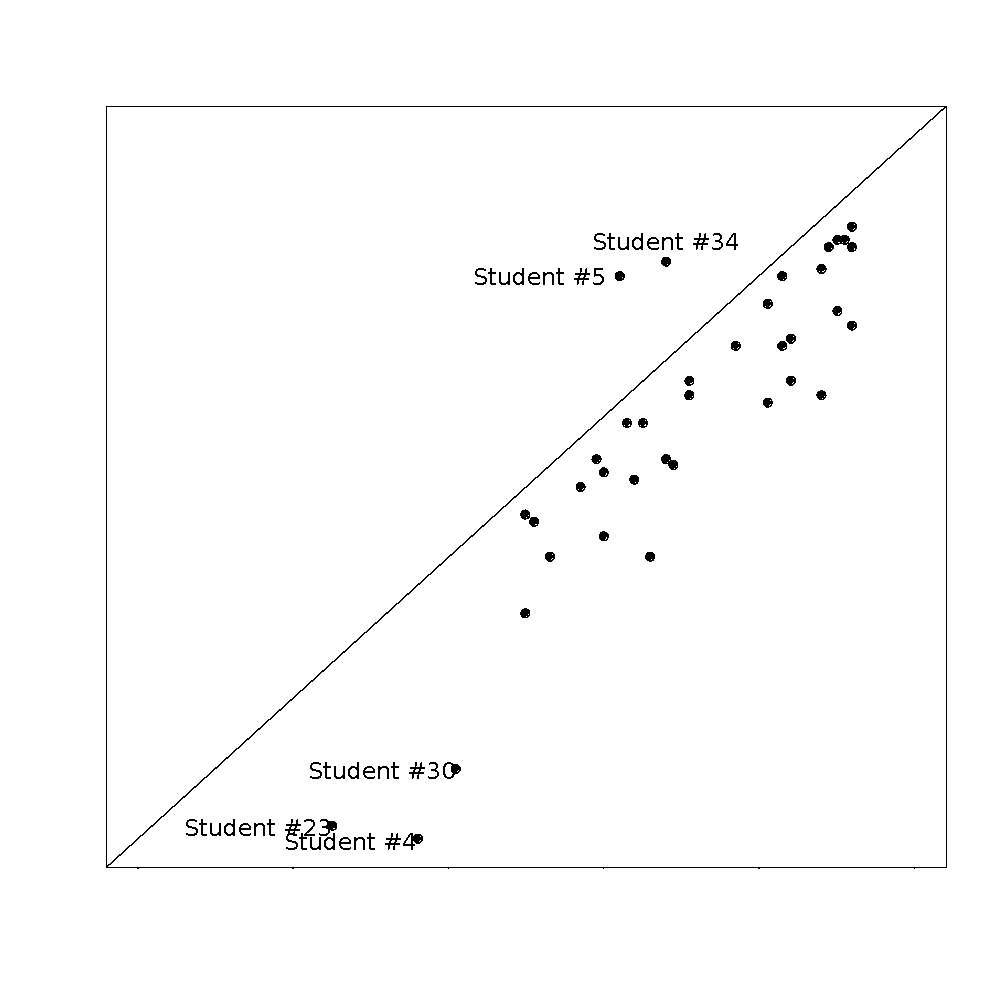 Adding Noise to a Scatter Plot

When both variables are discrete, many points in a scatter plot may be plotted over top of one another, which tends to skew the relationship.

A solution is to add a small amount of noise to the points so that they are jittered a little bit.


Note: If you have too many points to display cleanly on a scatter plot, sampling may also be helpful.
In class exercise #13:
Add noise uniformly distributed on the interval -0.5 to 0.5 to both the x and y values in the graph in the previous exercise.
In class exercise #13:
Add noise uniformly distributed on the interval -0.5 to 0.5 to both the x and y values in the graph in the previous exercise.

Answer:

data$Exam.1<-data$Exam.1+runif(40)-.5
data$Exam.2<-data$Exam.2+runif(40)-.5

plot(data$Exam.1,data$Exam.2,
xlim=c(100,200),ylim=c(100,200),
pch=19,
main="Exam Scores",xlab="Exam 1",ylab="Exam 2")

abline(c(0,1))
http://stat.ethz.ch/R-manual/R-patched/library/stats/html/Uniform.html
In class exercise #13:
Add noise uniformly distributed on the interval -0.5 to 0.5 to both the x and y values in the graph in the previous exercise.
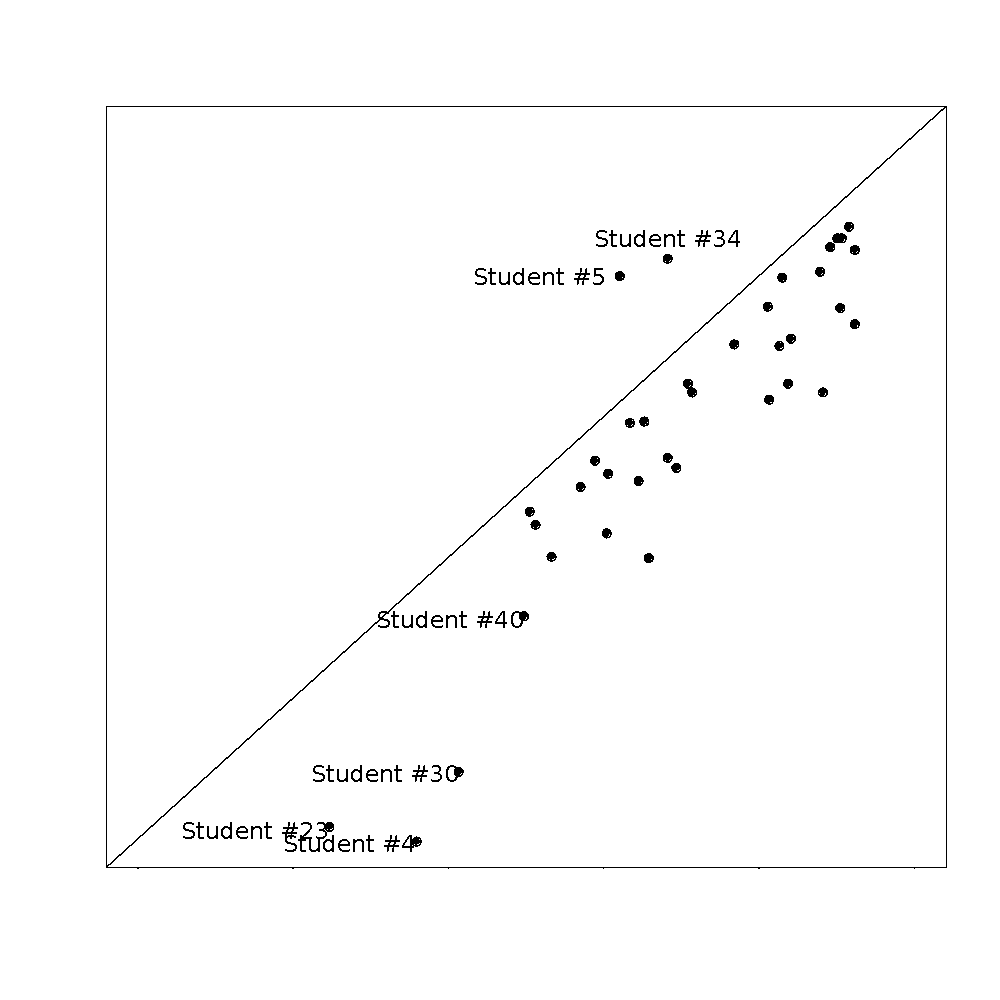